Gradually Raising the Awareness of Youth in SocietyGroup, LLC
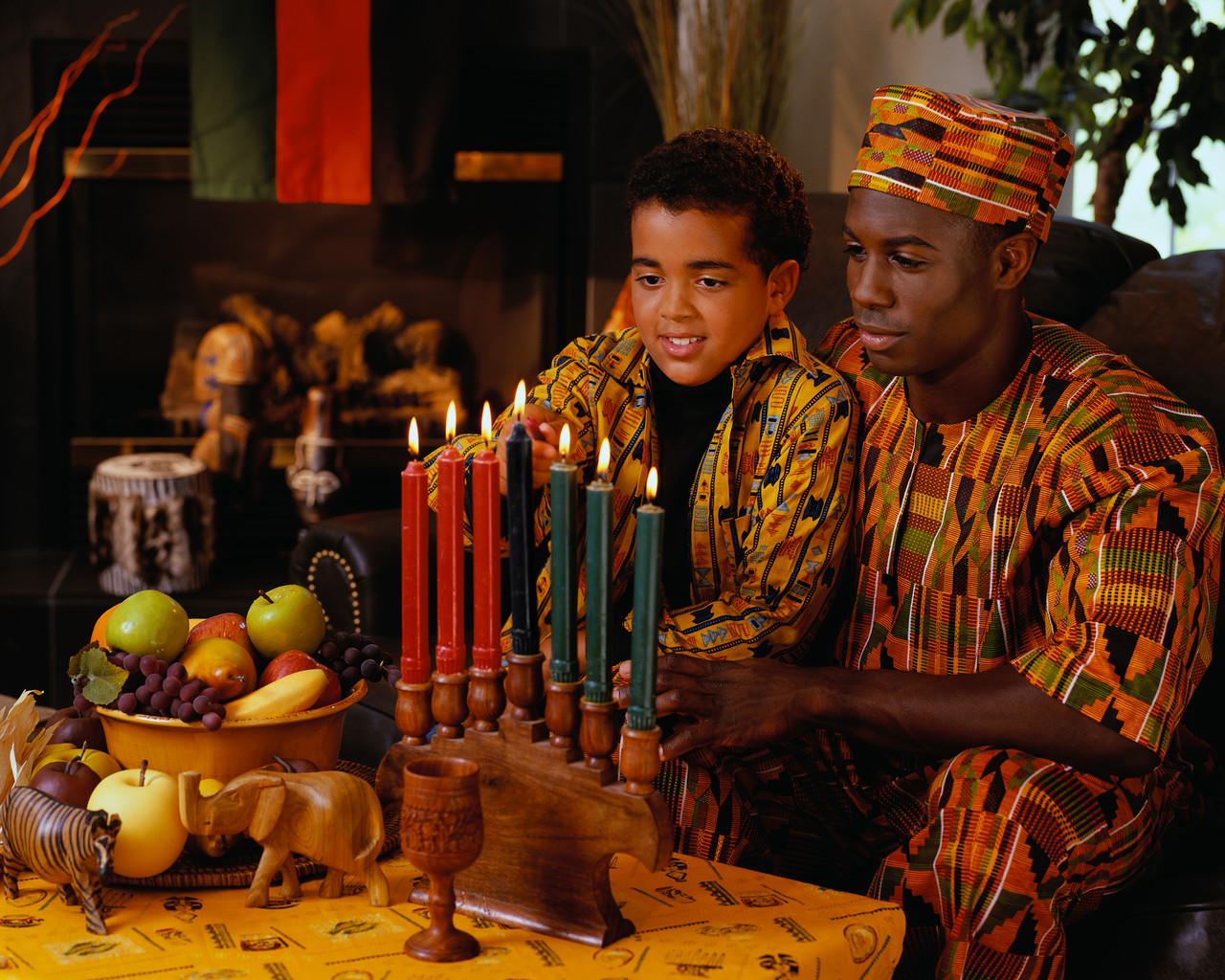 On Counseling and Therapeutic Intervention
G.R.A.Y.S. Mission Statement
Our mission is to gradually raise the awareness of youth, their families and the community to which they belong by educating and empowering them from a holistic, multi-cultural educational and therapeutic approach.
Holistic Treatment Approach
G.R.A.Y.S. Vision Statement
Our vision is to improve  our community by educating and counseling via Knowledge-of-Self training which emphasizes the Core Principles of unity, self-determination, collective work and responsibility, cooperation, purpose, creativity and faith. The Core Principles are designed to increase and promote righteousness, truth, order, justice, harmony, balance and reciprocity.
Belief and Philosophy
In the process of restoring mental order the individual has to possess self-knowledge and awareness that is the focus for self-discovery, self acceptance, self help, and ultimately self preservation.
R.O.A.R. Approach to Adolescent Transitioning
Responsibility The essence of being human lies in searching for the meaning and purpose of life.  Answer these questions, Who am I, Why am I here, Where am I going in Life, How am I going to get there and What am I going to do when I get there?
Ownership People have choices in every situation even in rough situations; spiritual freedom and independence of mind can assist them.  
Accountable Due to the pain people have experienced in their lives, they have become better people. And as a result of their sacrifices you have an obligation to them. Ex: The African Holocaust and or The Atlantic Slave Trade.  Love is the highest goal to which humans can aspire and that their salvation is through love.  
Respect The importance of teaching our youth about Responsibility , Ownership and Accountability can teach them about Respecting themselves, their families and their Community. If you do not respect yourself, you are incapable of respecting anyone else.
Remember All I am Offering is the Truth, Nothing More…
[Speaker Notes: Remember]
Truth is…
A Hephzibah High School student took a loaded gun to school. He was suspended for the rest of the school year and will be assigned to the Tubman Education Center Alternative Program for the 
2013-14 term.
Truth is…
Two Langford students cut class and smoked marijuana in the bathroom. They were assigned to the alternative program for the rest of the term.
Therapeutic Interventions
TREATMENT PLAN
(Must be SMART: Specific, Measurable, Achievable, Realistic, Time Limited and MUST address goals identified on the treatment plan)
GOAL 1:  “I have been locked up, suspended and expelled because of my anger problems” Csr will refrain from any physical or verbal aggression towards others for at least 60 days.
 TARGET DATE: 4/17/2013
OBJECTIVE 1: Csr will identify 3 ways of expressing anger appropriately verbally and thru physical outlets within 60 days.
 TARGET DATE: 4/17/2013
INTERVENTION 1: Therapist will assist  CSR in identifying at least 5 appropriate anger management techniques and self correction i.e. walking away, deep breathing, etc within 60 days.
SERVICE TYPE: IC/FC 
FREQUENCY: 1-2x/wk
INTERVENTION 2: Therapist will connect csr to physical outlets/activities i.e., karate, basketball as a way of learning discipline and redirecting aggressive feelings.
SERVICE TYPE: IC
FREQUENCY: 1x/wk
Therapeutic Interventions Cont’d
OBJECTIVE 2: Csr will reduce verbal arguments with peers and authority figures to less than 1x/wk over the next 60 days.
TARGET DATE:  4/17/13
INTERVENTION 1: IC will firmly confront csr about the impact of his angry outbursts and aggressive bxs and point out consequences for himself.
SERVICE TYPE: IC/1x wkly
INTERVENTION 2: FC assist parents in establishing clear expectations and consequences for angry outbursts and aggressive behaviors.
SERVICE TYPE: FC/1x bi-weekly
OBJECTIVE 3: Csr will be able to verbalize 4 feelings associated with painful emotions and how they are connected to anger-control problems over the next 60 days.
 TARGET DATE: 4/17/13
INTERVENTION 1: IC assist csr in making the connection between underlying painful emotions (i.e. depression, anxiety and helplessness) and aggressive behaviors.
SERVICE TYPE: IC
FREQUENCY: 1x/bi-wkly
INTERVENTION 2: IC use a Surface Behavior/Inner Feelings exercise to assist csr in recognizing underlying emotional pain and the connection to anger.
SERVICE TYPE: IC
FREQUENCY: 1-2x/wk
Therapeutic Interventions Cont’d
GOAL 2: ‘I smoke weed on occasions” CSR will complete a substance abuse assessment to determine the nature and extent of his substance use/abuse/dependency within the next 60 days.
OBJECTIVE 1:CSR will identify at least 6 things that he likes and dislikes about marijuana and process this with his therapist and peers within the next 90 days in group and individual counseling sessions.
INTERVENTION 1: Therapist will educate the CSR on the long-term effects of marijuana on the mind and body 2x a month over the next 60 days.
INTERVENTION 2: Therapist will watch 2 videos a month with CSR and parent involving teens/adolescents addressing alcohol and drug issues within the next 90 days and process this with CSR and parent. 
OBJECTIVE 2: CSR will complete oral/written assignments from the “Choice Workbook” 1x a week for the next 60 days.
INTERVENTION 1: CSI will provide CSR with a Choices Workbook and assist CSR with completing assignments from the workbook.
INTERVENTION 2: Therapist will meet with CSR once a week to process the CSR answers from the “Choices Workbook” and address the impact it has had on the CSR life. This will be done over the next 60 days.
Therapeutic Interventions Cont’d
GOAL 3:  “I will try to get back in school” Csr will re-enrolled in school within 90 days.
OBJECTIVE 1:  Csr will work with the IC to make arrangements to visit with the Alternative School 1x/weekly to be re-enrolled within the next 90 days.
INTERVENTION 1: IC will educate csr, school and parent on tools to help increase on task behaviors.
INTERVENTION 2: IC will assist teachers and mother in developing behavior modification chart, structured schedules, and study skills.
OBJECTIVE 2: Csr will identify 3 stressors that trigger hyperactivy and impulsivity within 3 months that lead to suspensions and expulsions.
INTERVENTION 1: IC assists csr in exploring and identifying 2 stressors and 2 triggers monthly that increase hyper and impulsive behaviors, and assist in developing positive coping strategies.
INTERVENTION 2: FC assess periods of time when csr demonstrated improved impulse control and model for mother and teachers on how to effectively praise.
OBJECTIVE 3: CSR will identify 3 situations where his father promised to visit him, but did not and the behavior that followed within the next 3 months. 
INTERVENTION 1: IC will utilize the empty chair technique 6x’s over the next 3 months to assist the Csr in expressing and working through his myriad of feelings toward his father, teachers and other family members .
Impulsive
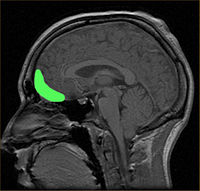 Impulsivity is both a facet of normal personality as well as being a major component of various disorders including: ADHD, substance use disorders, bipolar disorder, antisocial personality disorder, and borderline personality disorder.  54,000,000 and counting…
Helping youth progressively transition from childhood (thinking and doing) to adulthood with skills, abilities and developmental  capacities that will ultimately allow them  to function, capably  and productively in society.
Help Me To Help Myself…
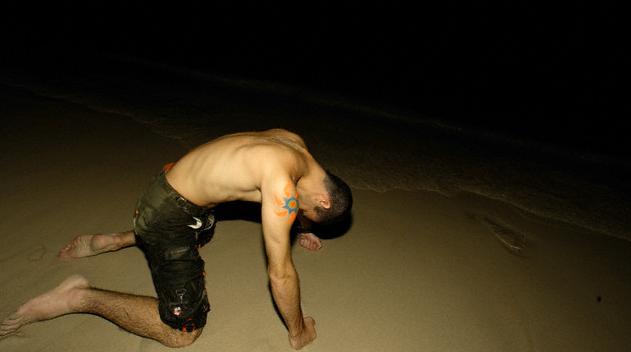 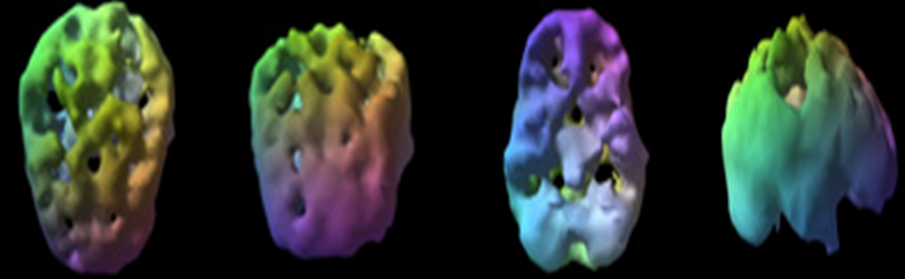 Amen Clinics
Took My Chances
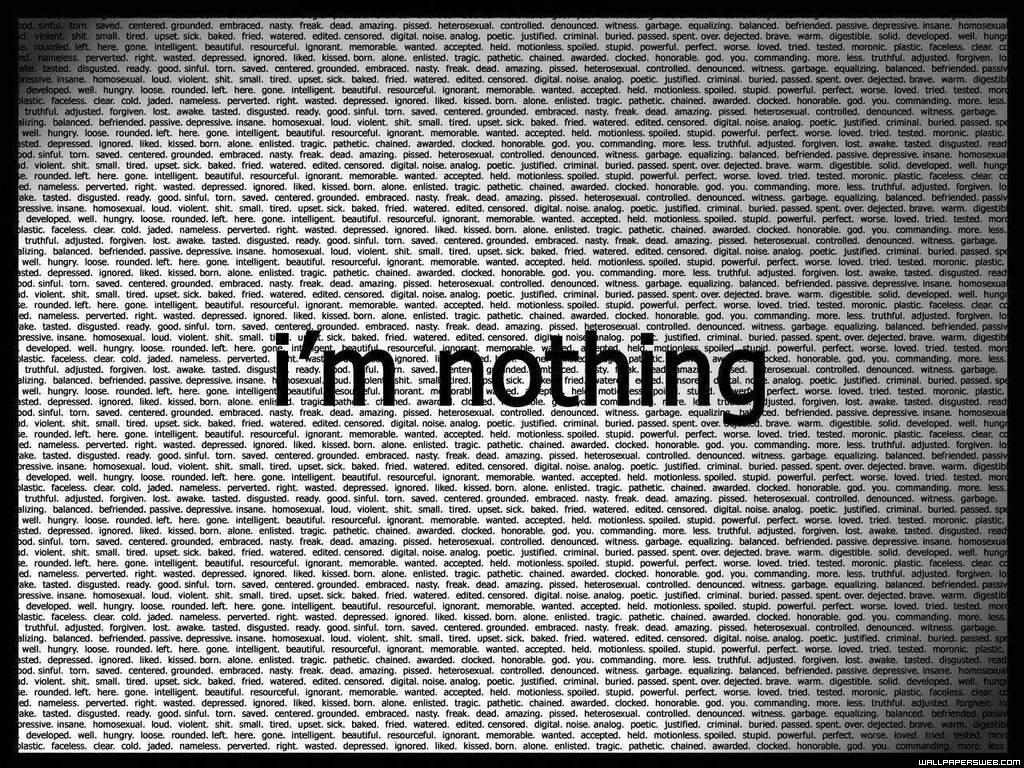 Identity Crisis
Identity Conflict
Identity Confusion
I don’t know who I am
What I am good at 
What I want to be
Restoring
Re-Awakening the Natural Genius
No Struggle, No Progress
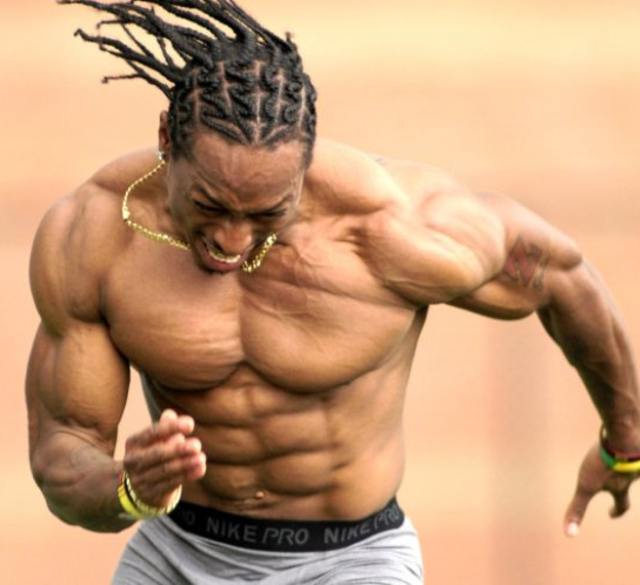 finharka
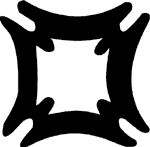 Creating the Compound, Security and Safety
“The Wholeness of Life is in my hands, because I am blessed to participate in Creation”
STARTED FROM THE BOTTOM NOW WE HERE!!!!
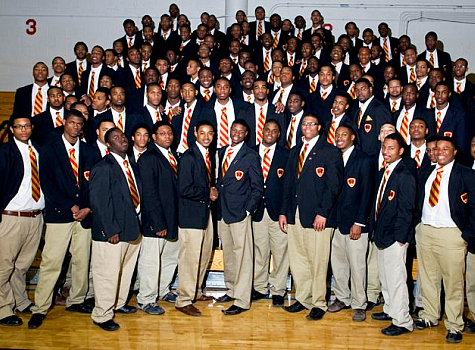 When I Hear Music or When I hear Mu-Sick?